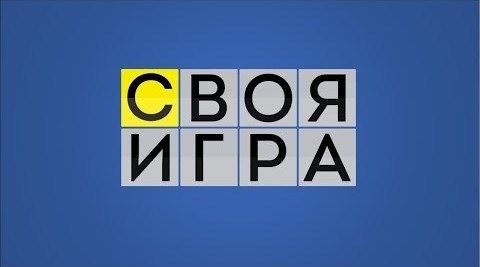 «КИЗЕЛ – ГОРОД  ТРУДОВОЙ ДОБЛЕСТИ»

Составила: учитель истории 
МБОУ КООШ г. Кизела
Дюжина Анна Игоревна
Темы игры
Допромышленный период города.
Индустриализация города.
Промышленный период города.
Достопримечательности города.
Пояснения
Вопрос-аукцион: участники делают ставки по желанию, но не дороже своих набранных очков. При  правильном ответе очки увеличиваются на сумму ставки; при неправильном – ставка сгорает. 
Блиц-игра: участник отвечает на 3 последующих друг за другом вопроса; за каждый правильный ответ начисляется по 10 очков; за неправильные ответы очки не сгорают.
30
10
ДОПРОМЫШЛЕННЫЙ ПЕРИОД   ГОРОДА
20
40
ИНДУСТРИАЛИЗАЦИЯ ГОРОДА
10
20
30
40
ПРОМЫШЛЕННЫЙ ПЕРИОД   ГОРОДА
10
20
30
40
ДОСТОПРИМЕЧАТЕЛЬНОСТИ ГОРОДА
10
20
30
40
ДОПРОМЫШЛЕННЫЙ ПЕРИОД - 10
Каким основным родом деятельности занимались племена манси, заселяющими территорию будущего Кизела?
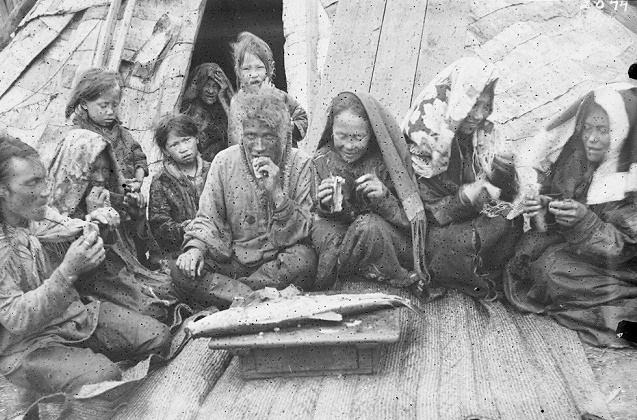 Основными занятиями были охота, рыбная ловля, оленеводство и сбор дикорастущих растений.
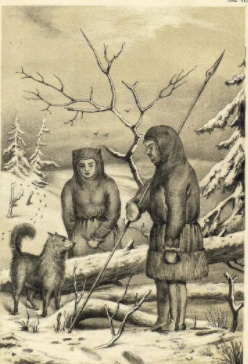 ДОПРОМЫШЛЕННЫЙ ПЕРИОД - 20
Кем и в каком году в долинах рек Большого и Малого Кизела были найдены железные руды?
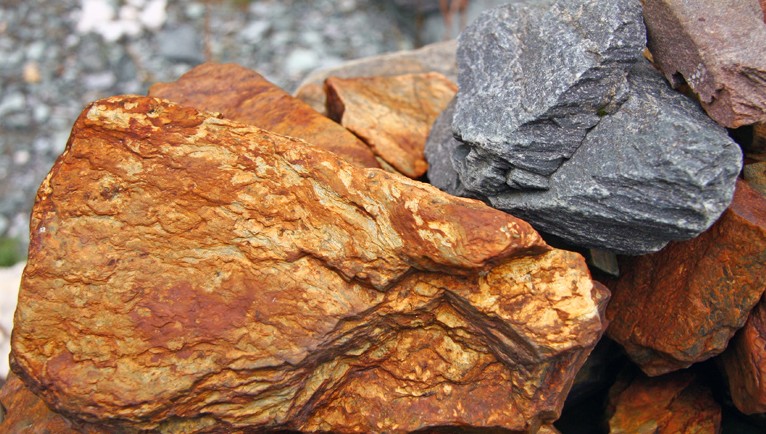 Железные руды были найдены в долинах рек Большого и Малого Кизела в 1750 году крепостным Артемом Горюновым, но этого было недостаточно: активные поиски новых месторождений железной руды продолжались.
ДОПРОМЫШЛЕННЫЙ ПЕРИОД - 30
Назовите фамилию первых промышленников на Урале? В каком веке это произошло?
Оседлый образ жизни племенные союзы поддерживали многие века, пока на территории Урала не появились первые промышленники – Строгановы. В 1558 году (XVI в.) громадная территория Прикамья была пожалована Иваном IV в собственность этих заводчиков-крепостников.
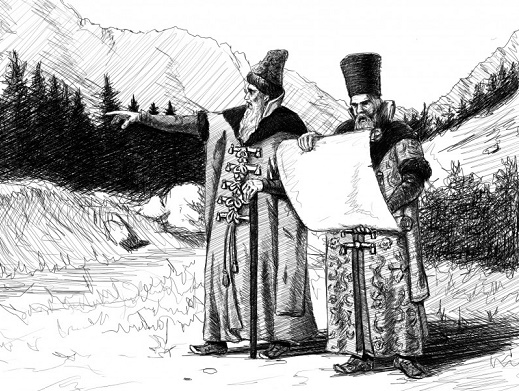 ДОПРОМЫШЛЕННЫЙ ПЕРИОД - 40
Каким образом у племен манси, заселяющих территорию будущего Кизела, впервые появилось огнестрельное оружие в XVI веке?
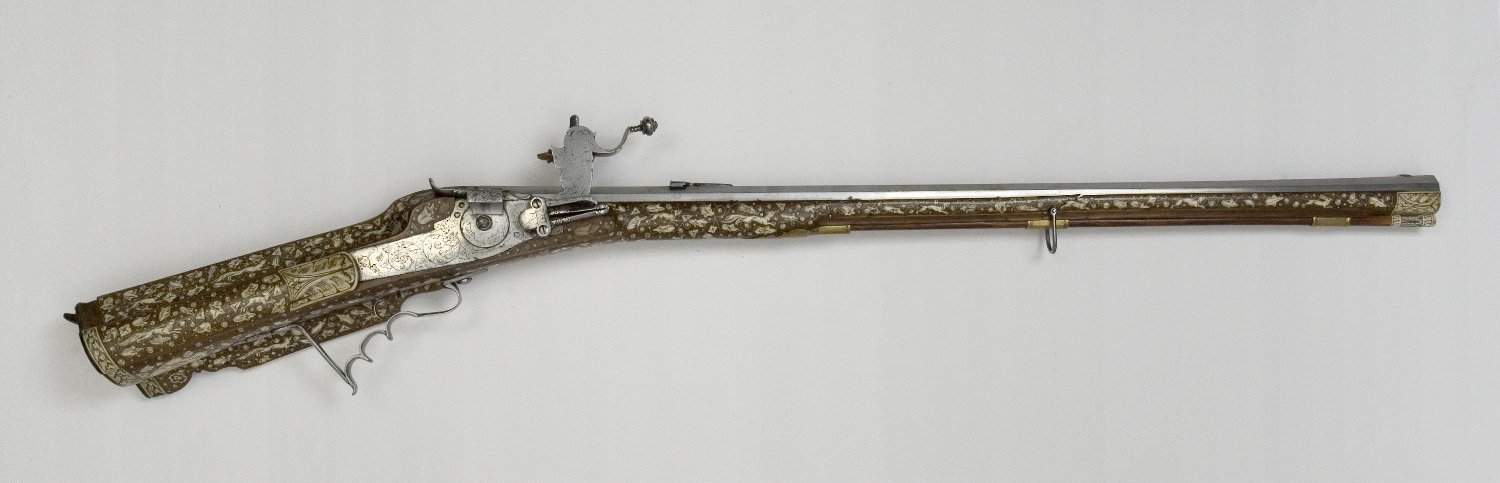 Огнестрельное оружие у этих племен появилось только в XVI веке, приобретенное в обмен на пушнину. Лук и стрелы имели широкое распространение, как орудие охоты на глухарей, тетеревов, рябчиков и мелких зверей.
ИНДУСТРИАЛИЗАЦИЯ ГОРОДА - 10
Назовите имя крепостного рудознатца, который при закладке плотины на реке Кизел обнаружил уголь?
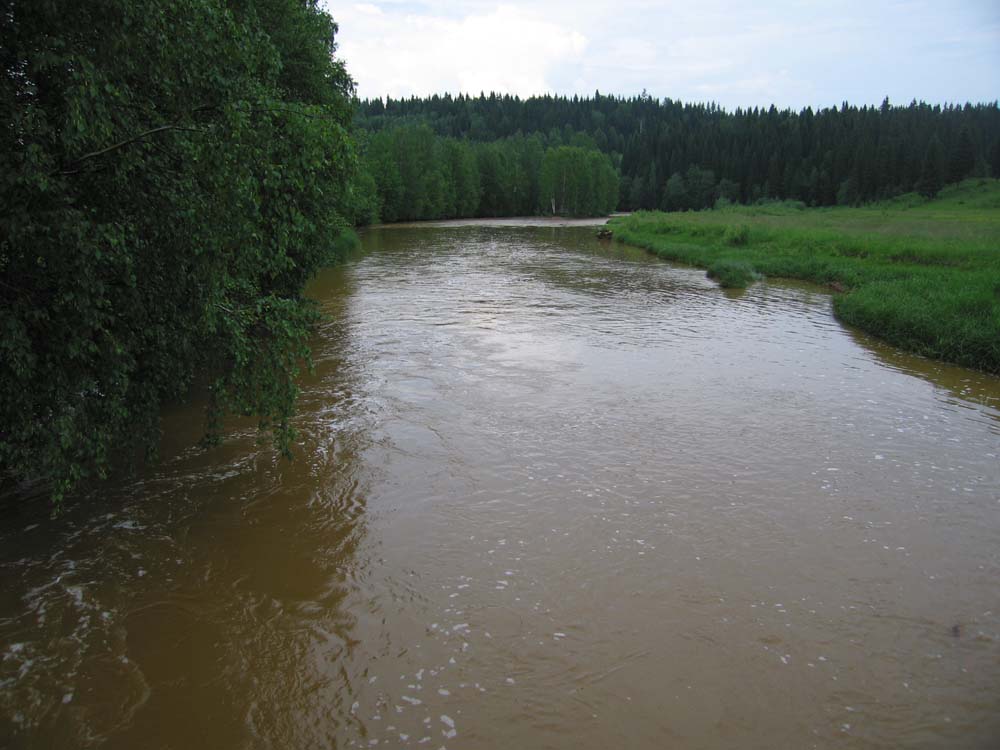 В 1786 году еще при закладке плотины, крепостной рудознатец, Моисей Югов вместе с крестьянами Екимом Мекрушевым и Данилой Иванцовым, обнаружили на реке Полуденный Кизел каменный уголь, или, как его тогда назвали, - «горючий камень».
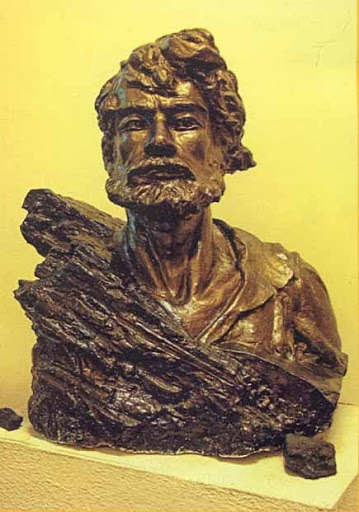 ИНДУСТРИАЛИЗАЦИЯ ГОРОДА - 20
С фамилией какого торговца начался активный промышленный период города Кизела?
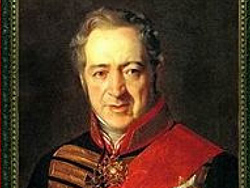 В семидесятых годах XVIII столетия часть владений наследники Николая Григорьевича продали переселившемуся в Россию персидскому армянину Лазарианцу, который впоследствии стал носить фамилию Лазарев. 
Именно с его приходом начинается новый период развития города Кизела.
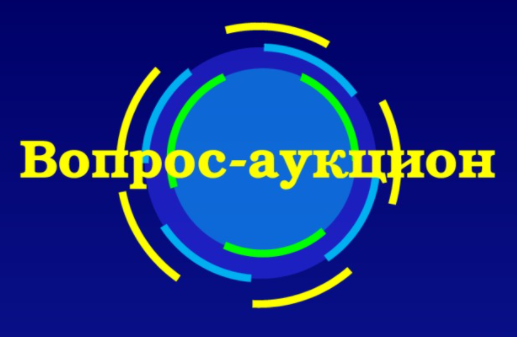 Она была открыта летом 1797 года недалеко от Кизеловского завода, которая и положила начало Кизеловскому угольному бассейну. О чем идет речь?
Штольня «Запрудная»
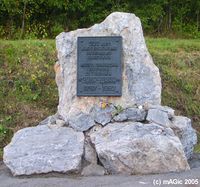 ИНДУСТРИАЛИЗАЦИЯ ГОРОДА - 40
В книге Телешова Н.Д. «За Урал» прозвучало название «зимогоры», которые зимовали в горах, добираясь туда по осени. Как вы думаете, кого называли зимогорами?
Сезонные рабочие на Кизеловских шахтах
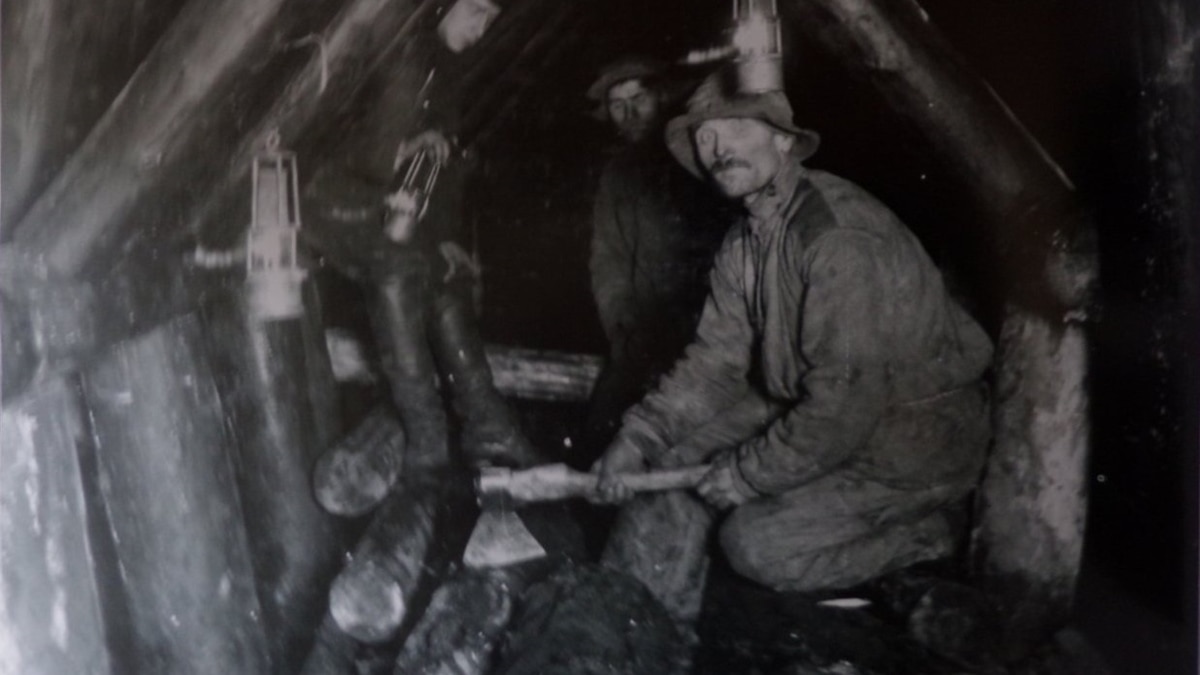 ПРОМЫШЛЕННЫЙ ПЕРИОД ГОРОДА - 10
В этом году Кизел из рабочего поселка был преобразован в город областного подчинения.
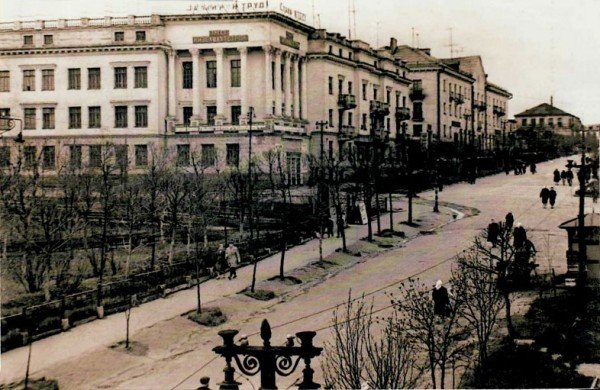 5 апреля 1926 года
ПРОМЫШЛЕННЫЙ ПЕРИОД ГОРОДА - 20
В период промышленного развития города, из-за нехватки рабочих рук, сюда отправляли даже провинившихся коммунистов. Так «постановлением президиума областного комитета коммунистов» был исключен из партии «сроком на два месяца за пьянство» гражданин Типикин и туда же отправлен в распоряжение Кизеловского комитета РКП(б).
В кизеловские копи
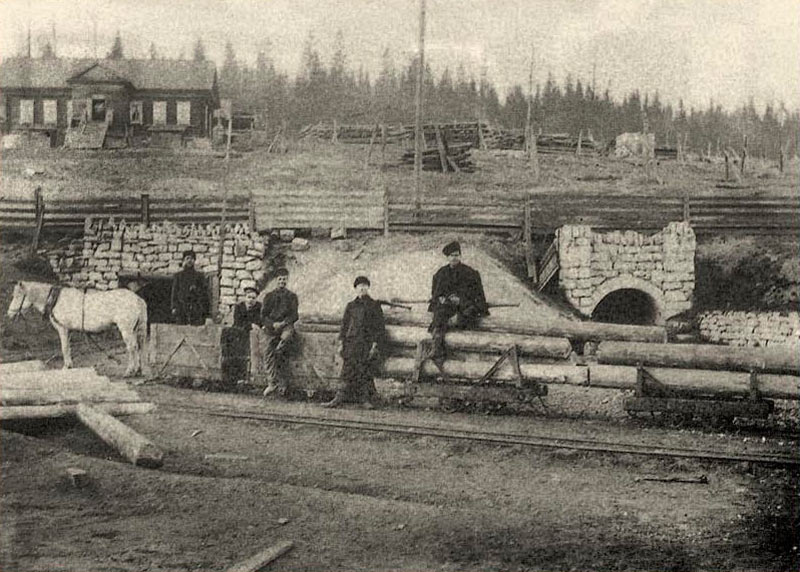 ПРОМЫШЛЕННЫЙ ПЕРИОД ГОРОДА - 30
В августе 1941 года в Кизел из этого города был эвакуирован станкостроительный завод имени Горького. Для него отвели корпуса строящейся обогатительной фабрики. Уже через три недели после прибытия эшелонов с оборудованием завод стал давать новую продукцию.
Из города Киева
БЛИЦ-ИГРА
Что изображено на этом слайде?
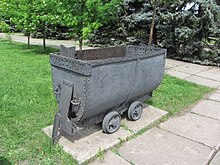 Шахтная вагонетка
За время Великой Отечественной войны они были депортированы на шахты КУБа, которых использовали на принудительных работах в 40-50-х годах ХХ века.
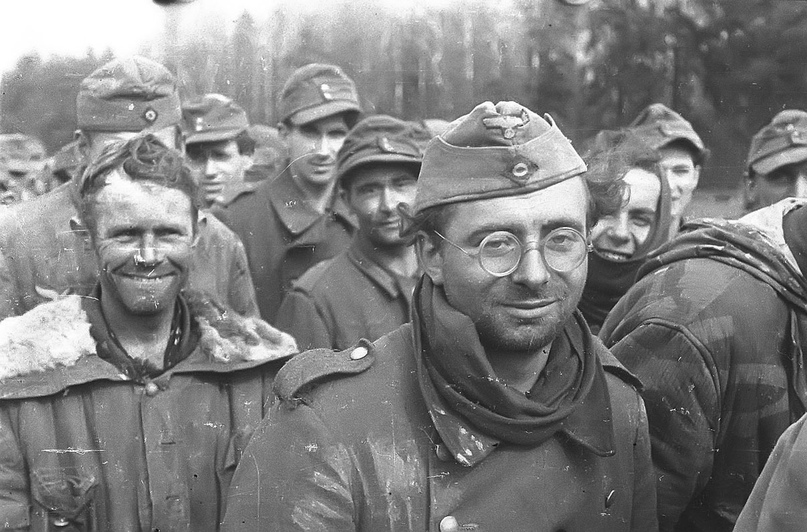 Немцы
Большое значение для кизеловцев имел его приезд в июле 1921 года. Вечером на площади около церкви был митинг. Он рассказал собравшимся о положении в стране, о том, какие задачи стоят перед всем народом в борьбе. В Кизеле в эти дни был издан очередной бюллетень «К победе» под его же редакцией. 
О ком идет речь?
Михаил Иванович Калинин
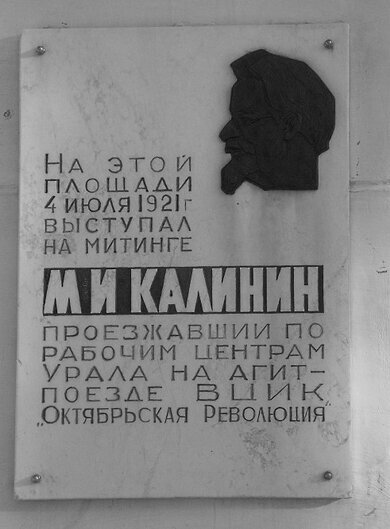 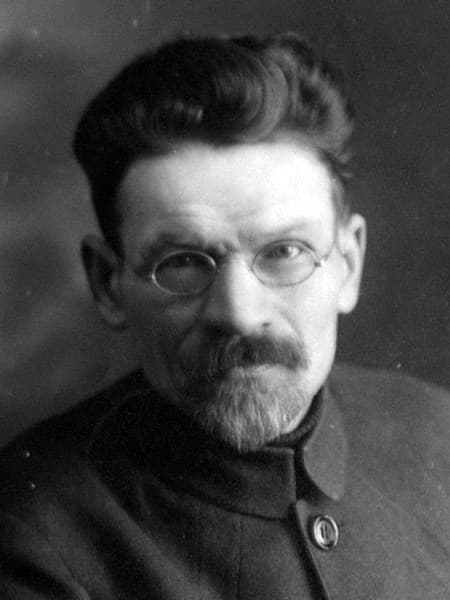 ДОСТОПРИМЕЧАТЕЛЬНОСТИ ГОРОДА - 10
Эта гора является самой высокой точкой Среднего Урала и имеет высоту 1119 метров, вблизи этой горы протекает река Косьва. Название этой горы берется от названия одноименной реки, что в переводе на русский язык означает речной точильный камень.
Гора Ослянка
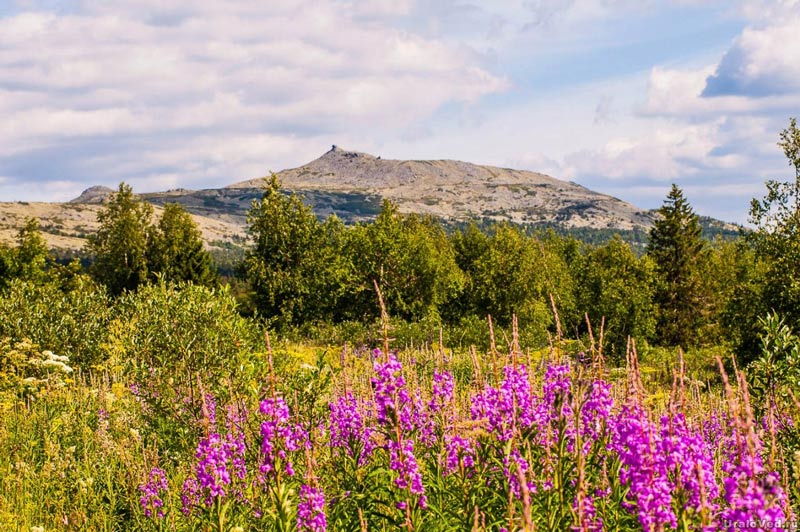 ДОСТОПРИМЕЧАТЕЛЬНОСТИ ГОРОДА - 20
Эта пещера является археологическим памятником природы. Расположена она в 1,5 км от одноименной железнодорожной станции «Кизел – Соликамск». Сама пещера одноэтажная и горизонтальная, в виде лабиринта низких ходов, протяженностью 135 м.
Пещера Расик
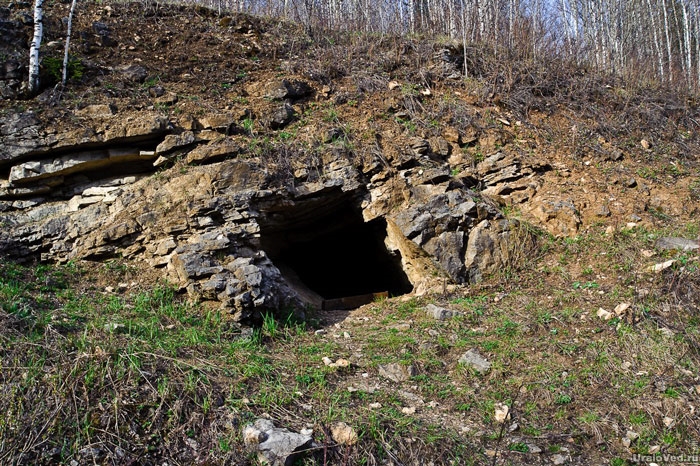 ДОСТОПРИМЕЧАТЕЛЬНОСТИ ГОРОДА - 30
Бюст этого героя Советского Союза установлен в городском сквере по ул. Советская в 1962 году. Сам же изображенный был призван в ряды советской армии в 1942 году. За время своей службы он был удостоен в 1944 году медалью «За отвагу», а 10 апреля 1945 года ему присвоено звание «Героя Советского Союза» посмертно. 
О ком идет речь?
Константин Александрович Савельев
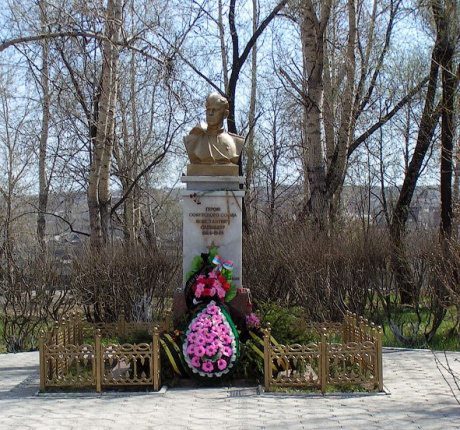 ДОСТОПРИМЕЧАТЕЛЬНОСТИ ГОРОДА - 40
Над городом Кизел в бетоне застыла величественная композиция, установленная в 1976 году скульптором Ю.Ф. Екубенко. На композиции изображены воины в длиннополых шинелях, шагающие строевым шагом и сжимающие в руках винтовки.
Памятник солдатам и командирам 22 кизеловского полка
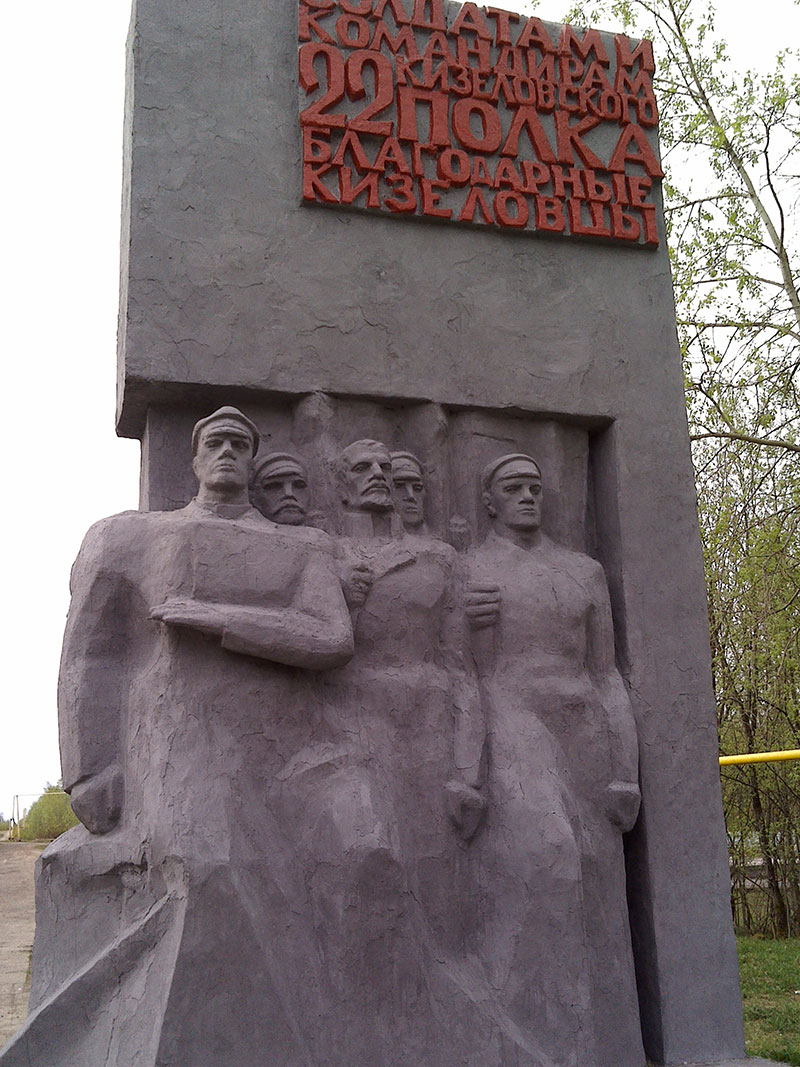 ПОЗДРАВЛЯЕМ ПОБЕДИТЕЛЯ НАШЕЙ ИГРЫ______________

С РЕЗУЛЬТАТОМ ____________

СПАСИБО ЗА УЧАСТИЕ!